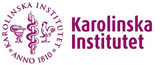 Söka ärenden i klienten
Gå till Arkiv och Sök ärende
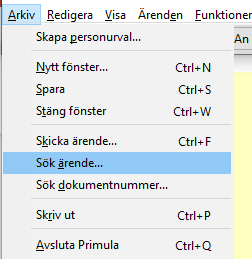 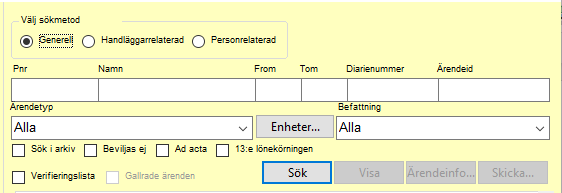 [Speaker Notes: Patrik- Kivra, Brillo, Min myndighetspost]
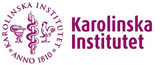 Gör urval på sökningen
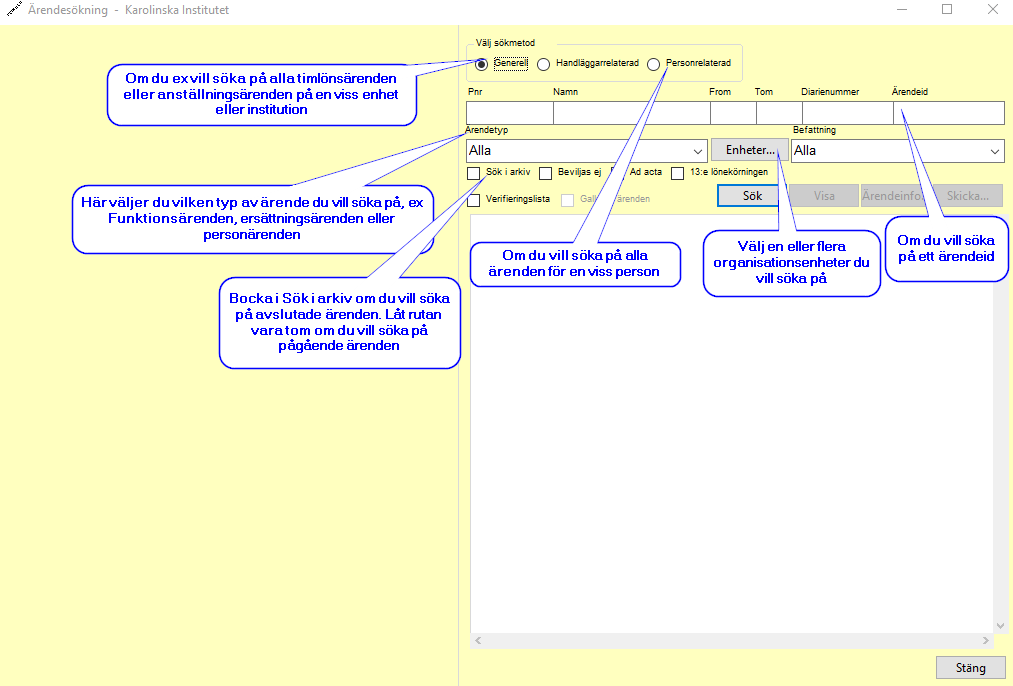 [Speaker Notes: Patrik- Kivra, Brillo, Min myndighetspost]
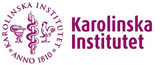 Välj organisationsenhet/-er
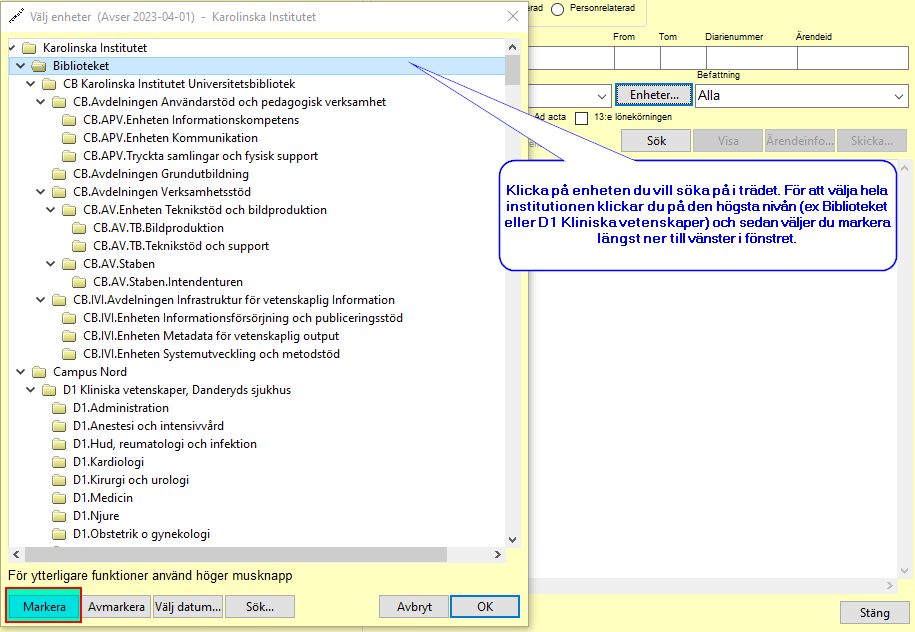 [Speaker Notes: Patrik- Kivra, Brillo, Min myndighetspost]
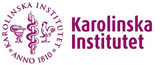 Välj organisationsenhet/-er forts…
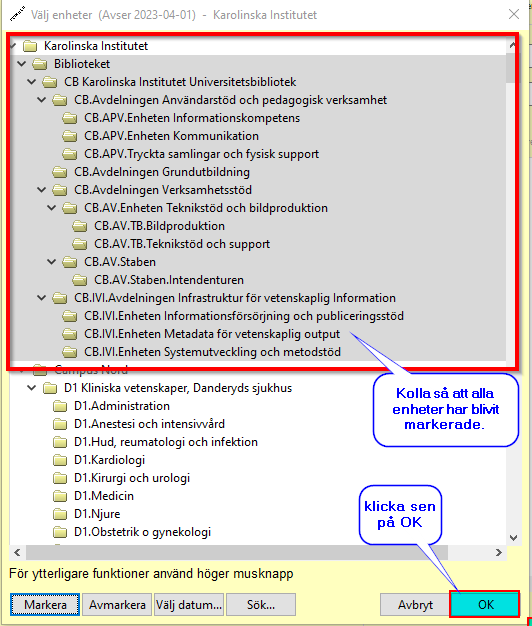 [Speaker Notes: Patrik- Kivra, Brillo, Min myndighetspost]
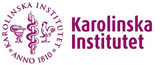 Söka på person
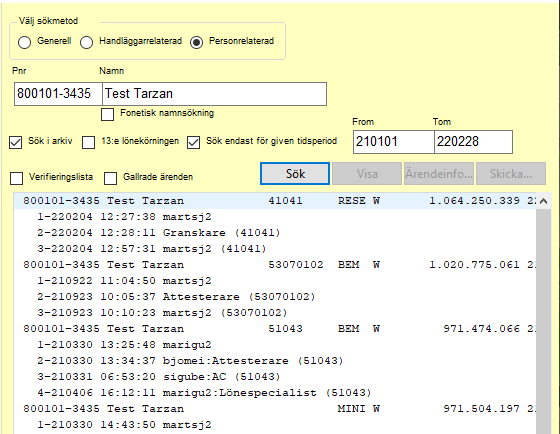 [Speaker Notes: Patrik- Kivra, Brillo, Min myndighetspost]
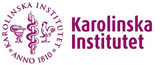 Visa formulär
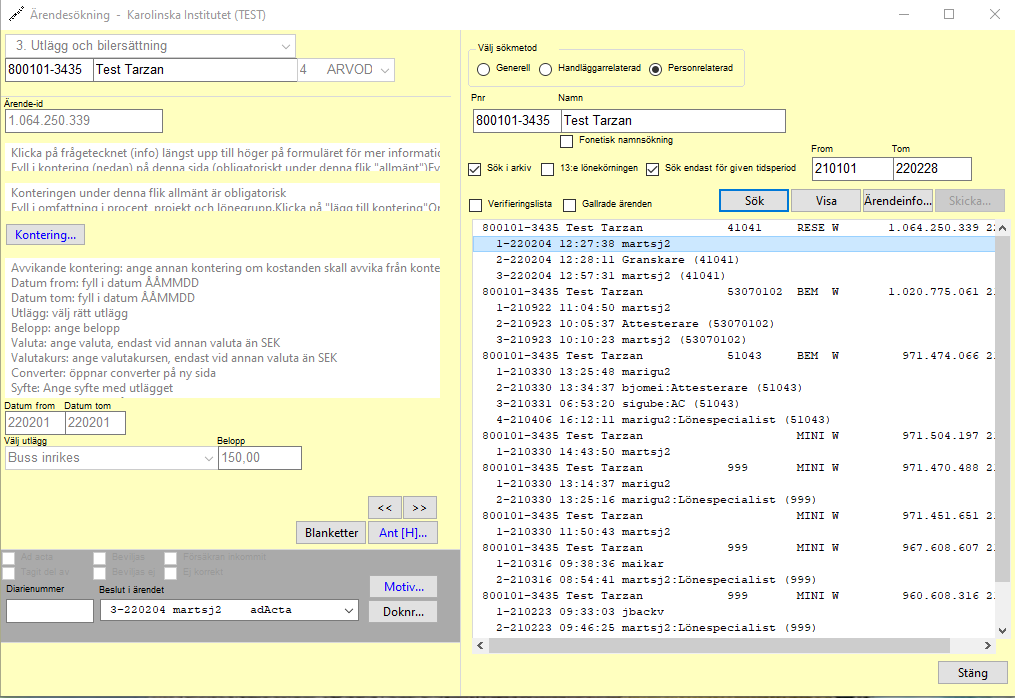 Markera en av raderna under personens namn och klicka på knappen ”Visa” för att se info om ärendet
Klicka på knappen ”Ärendeinfo” för att se mer info om arbetsflödet (nästa sida)
[Speaker Notes: Patrik- Kivra, Brillo, Min myndighetspost]
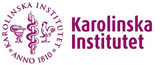 Ärendeinformation
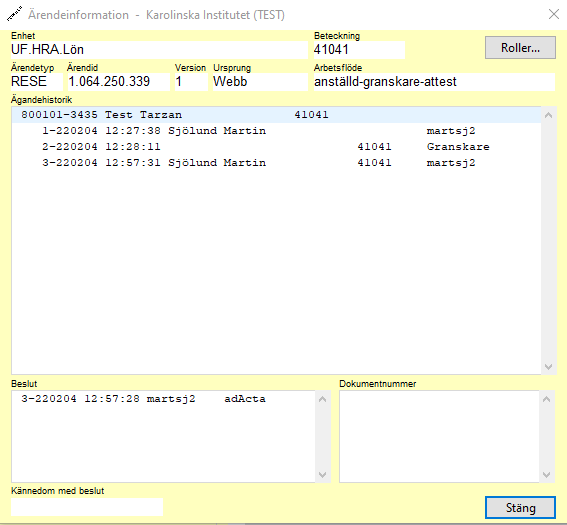 Här ser du vilken organisationsenhet som ärendeflödet går efter, vilket beteckningsnummer enheten har, vilket typ av ärende det gäller, ärendeid och arbetsflödet.
Du ser även vilket datum och klockslag ärendet är skapat av Martin och vilket datum och klockslag han har skickat det vidare till granskare.

I beslutsrutan längst ner ser du när beslutet togs, av vem och vilket beslut.
[Speaker Notes: Patrik- Kivra, Brillo, Min myndighetspost]